แนวทางการบันทึกข้อมูลงานส่งเสริมและป้องกันปัญหาสุขภาพจิต
ประจำปีงบประมาณ 2563
นางสาวศิริกานต์  นากระโทก
พยายบาลวิชาชีพชำนาญการ
โรงพยาบาลบ้านเหลื่อม)
ปัญหา/อุปสรรคที่พบในการดำเนินงาน
มีการคัดกรองแต่ไม่บันทึกข้อมูล 
ผู้รับผิดชอบงานไม่ทราบว่าต้องคีย์เข้าระบบคัดกรอง/Hos.x
การคีย์ข้อมูลต้องคีย์ใน PP ด้วย >> HDC >> KPI
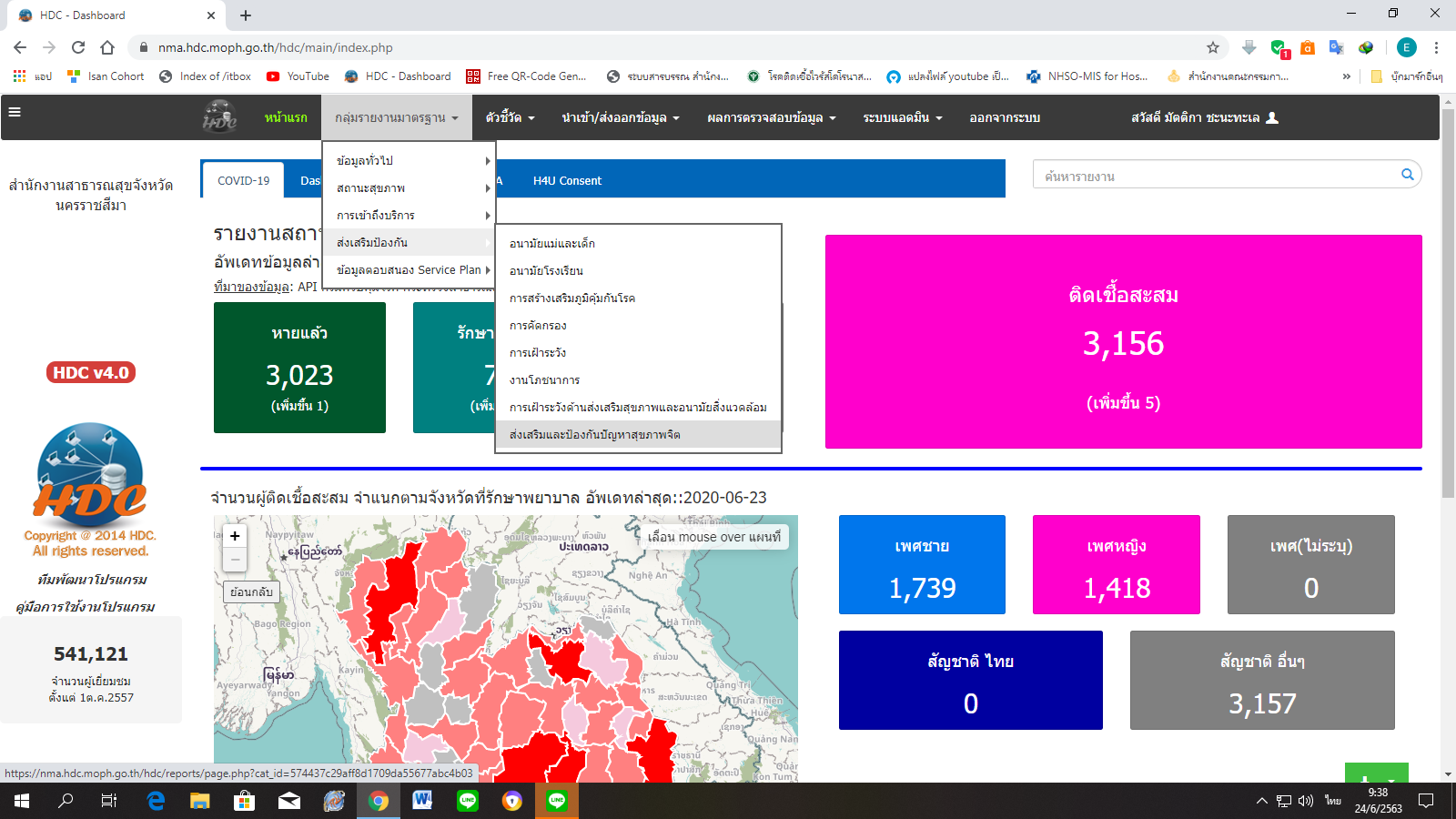 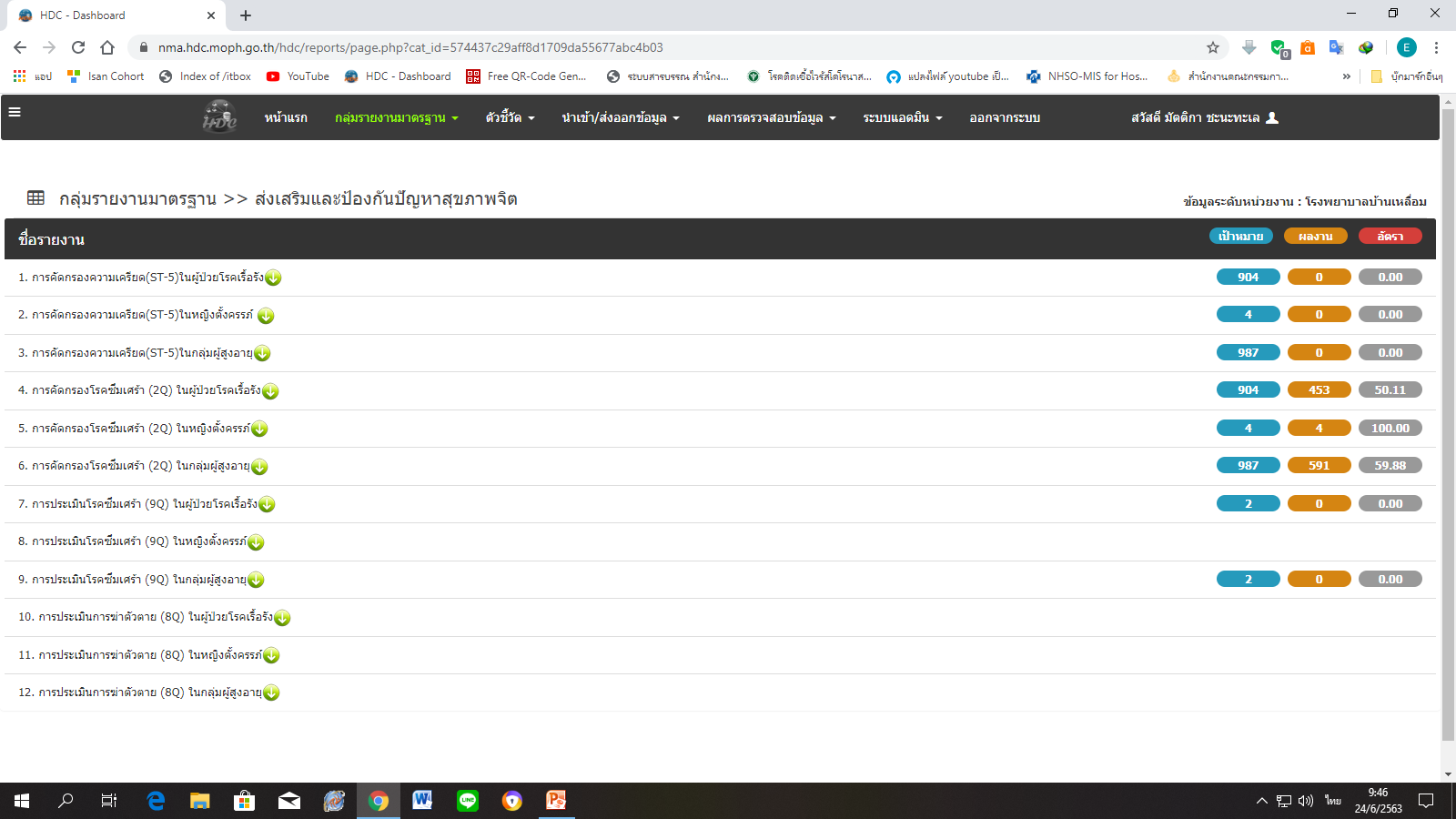 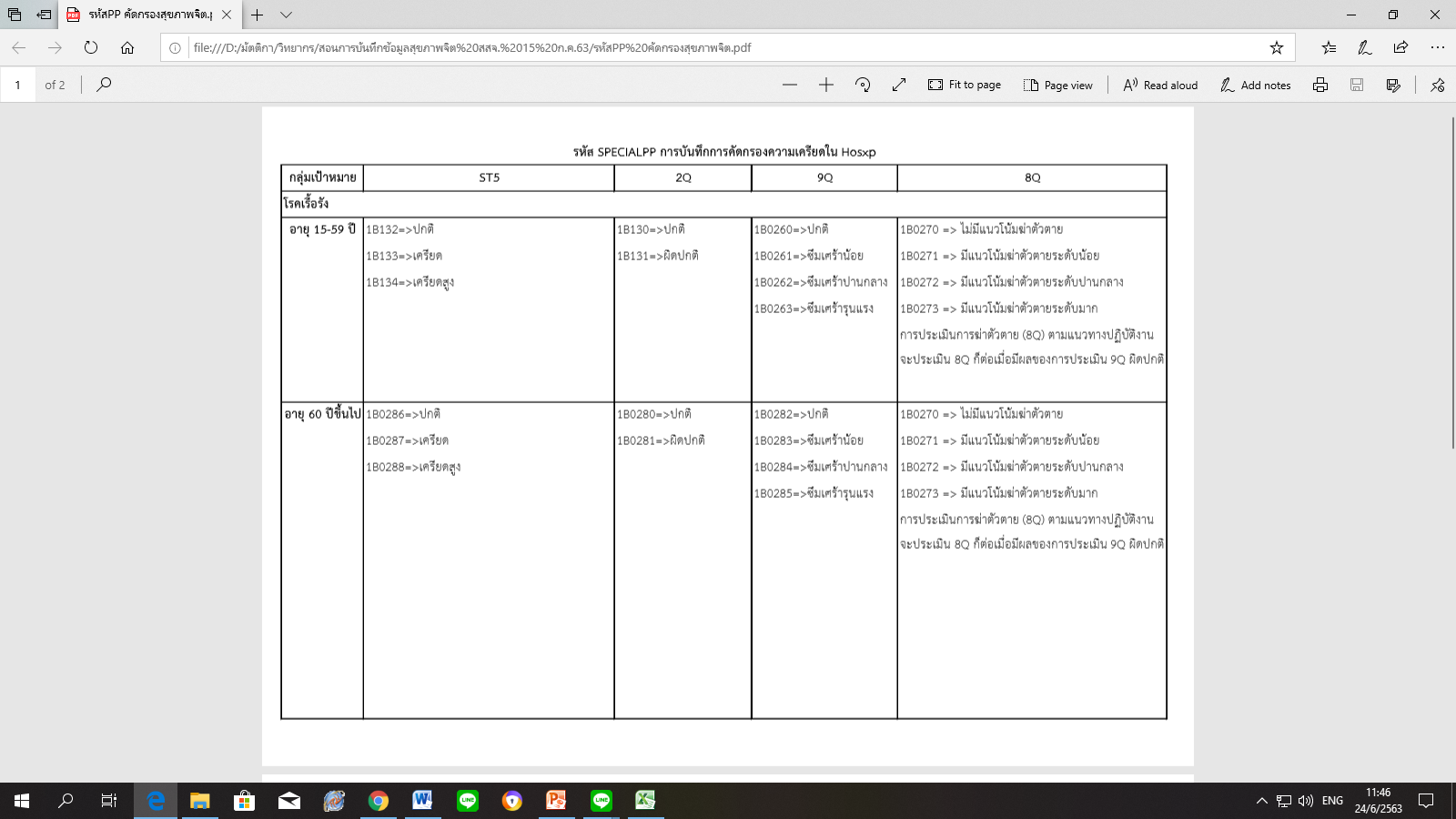 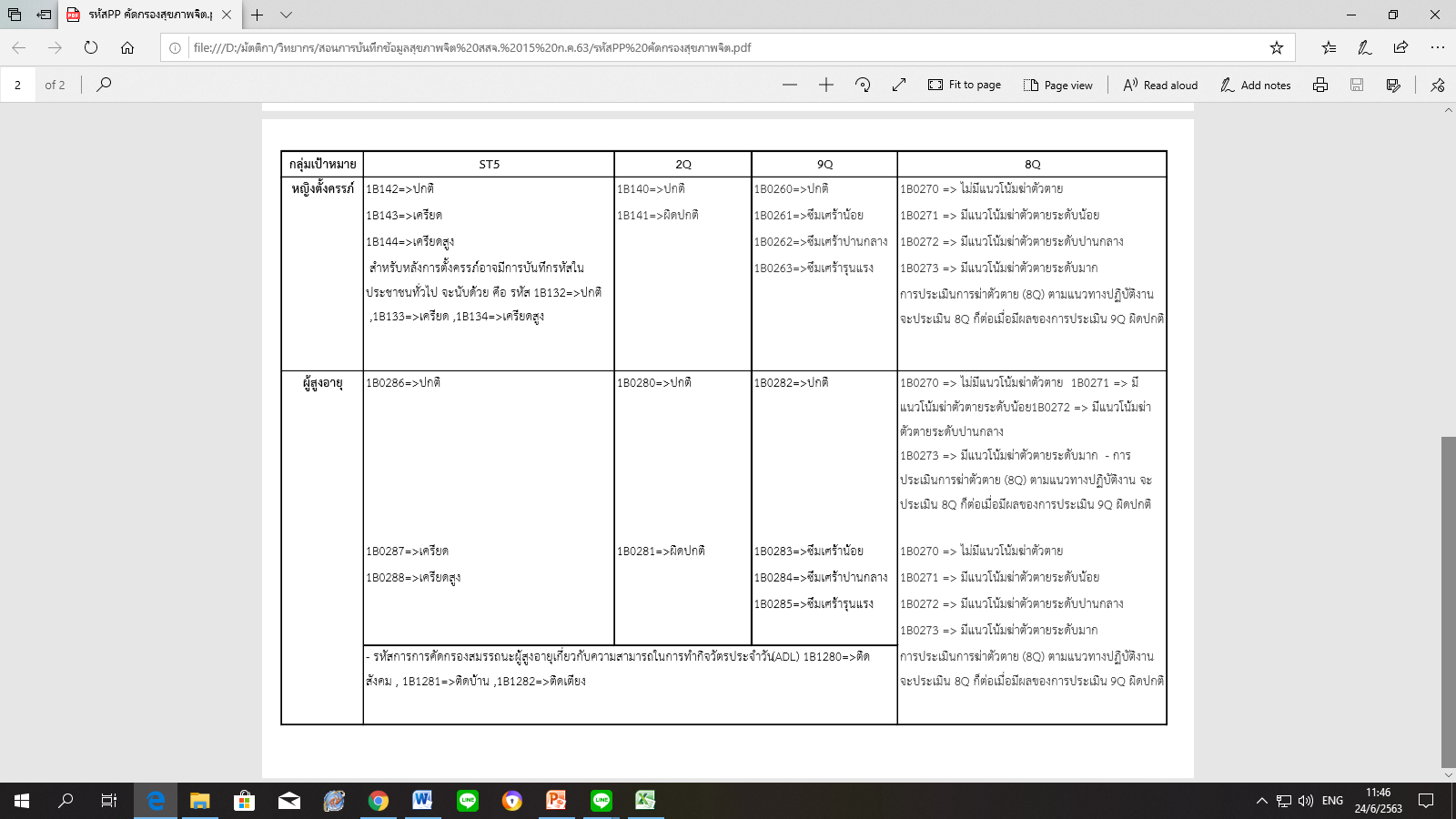 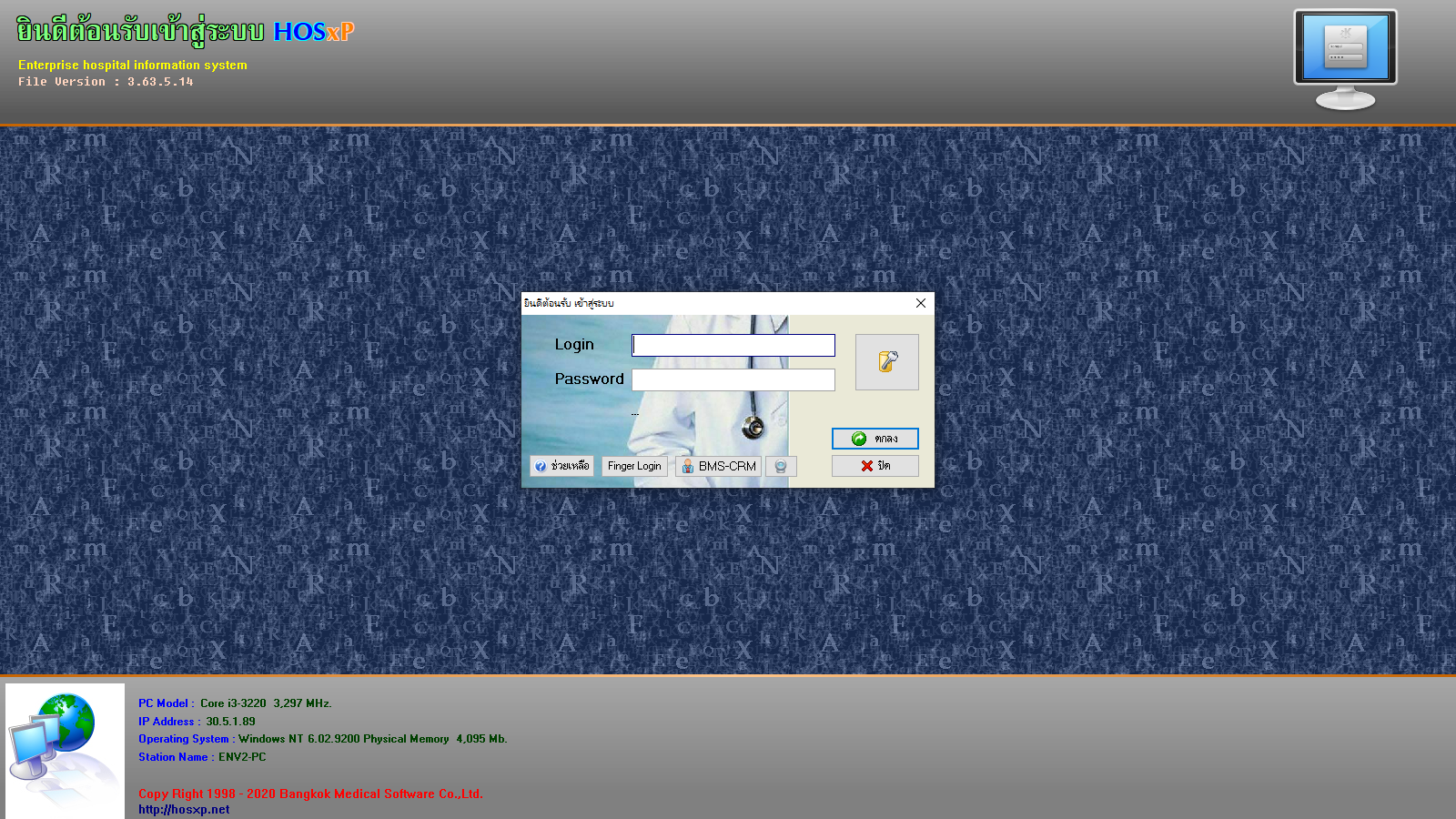 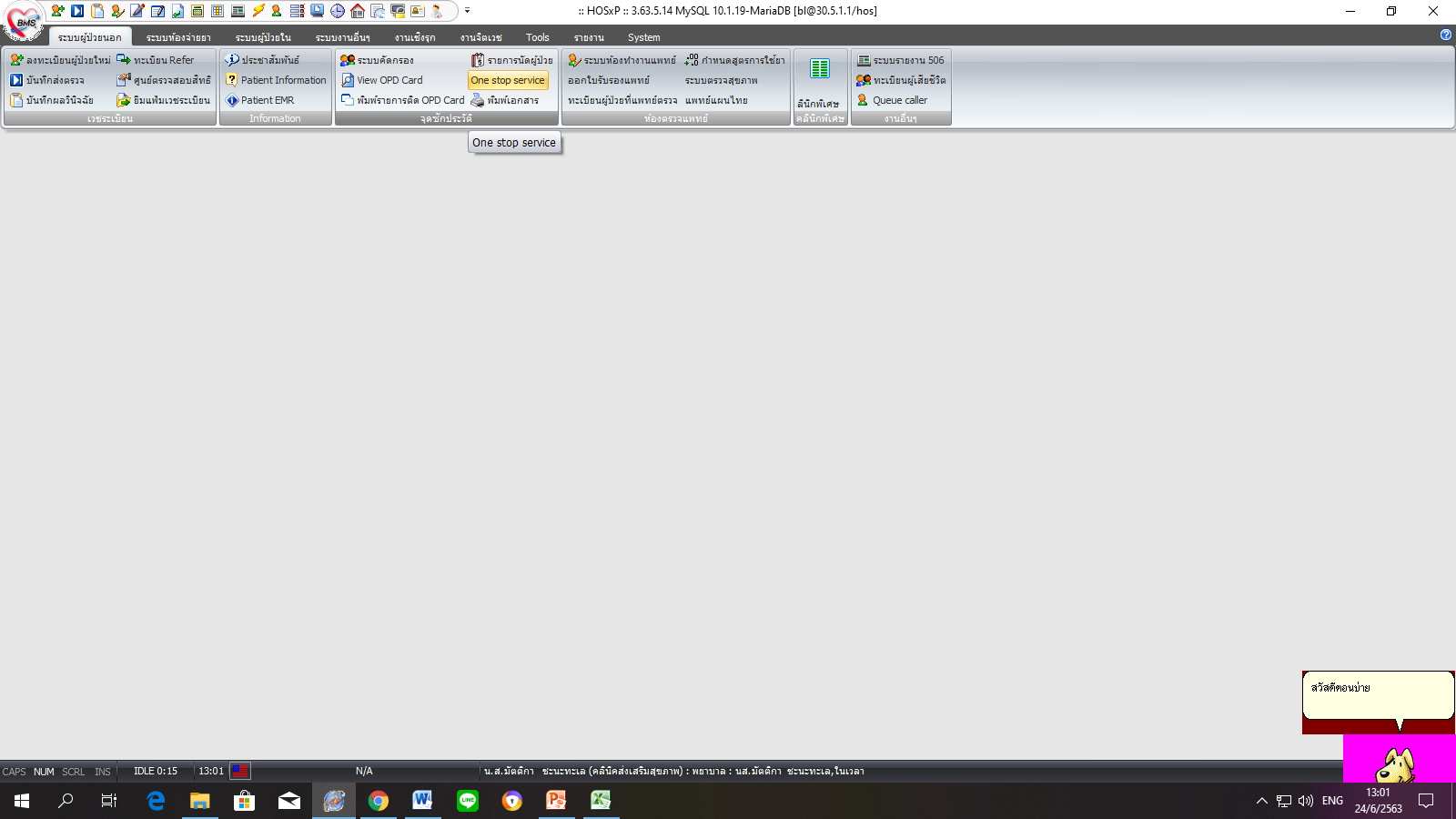 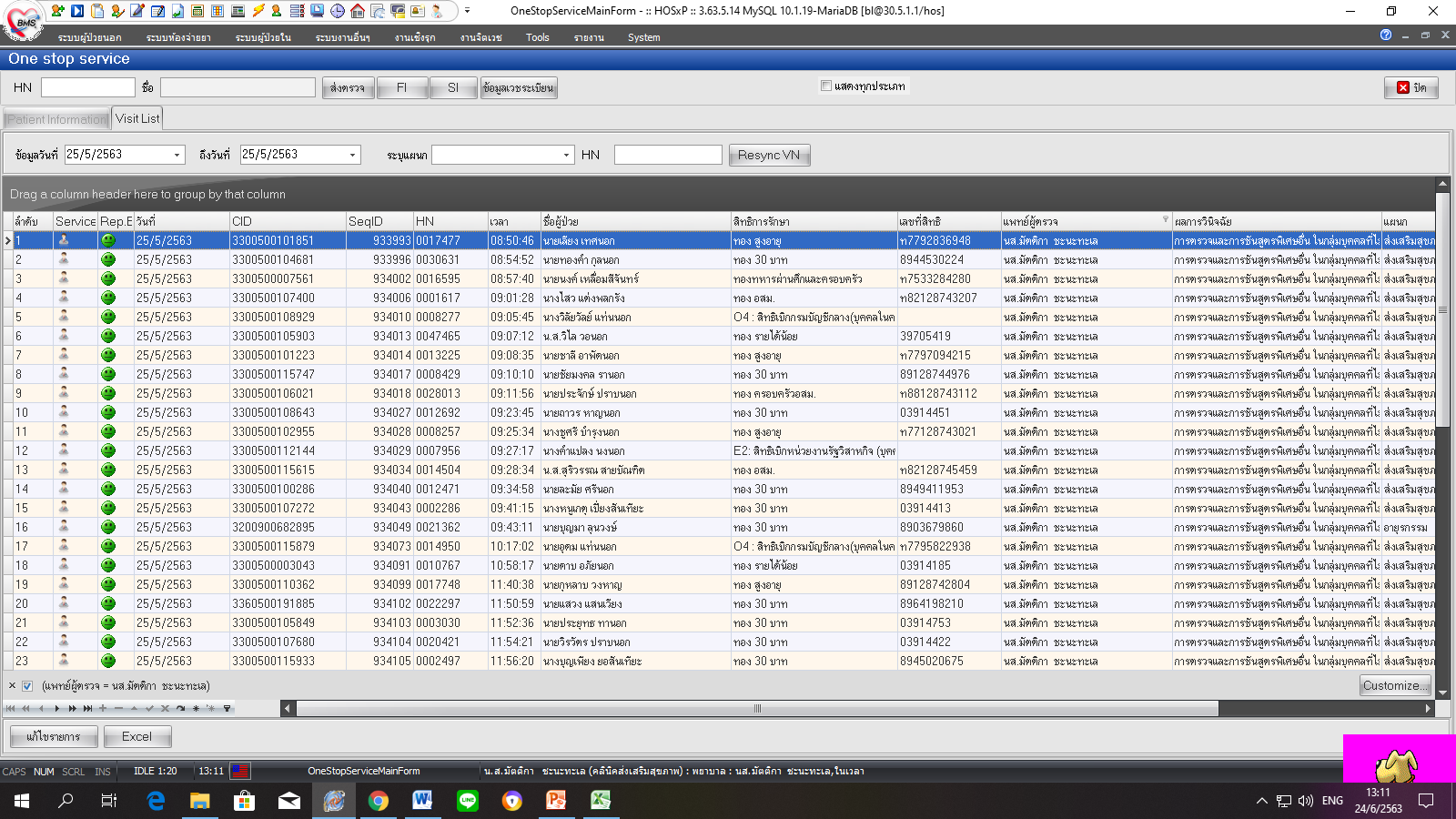 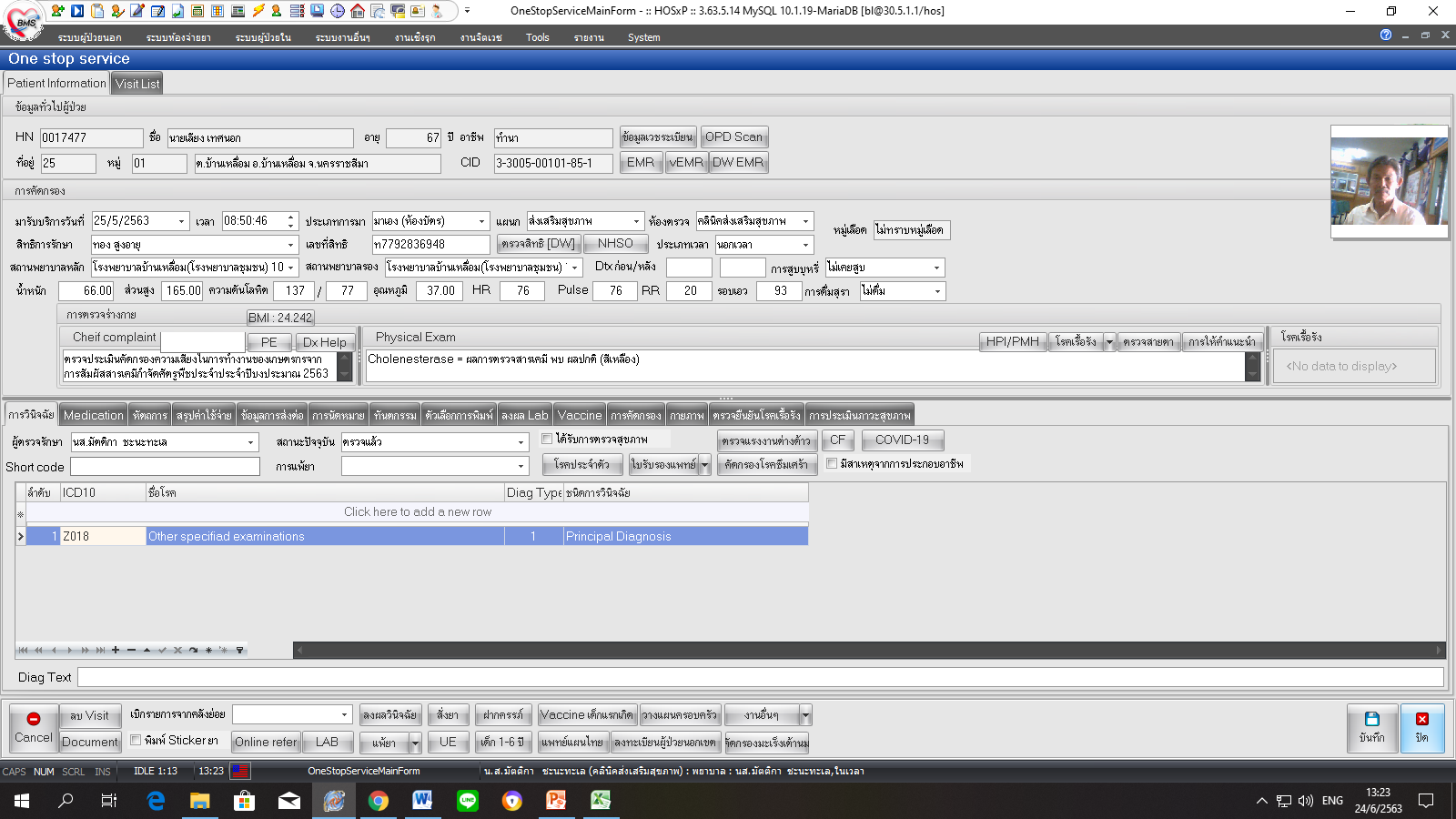 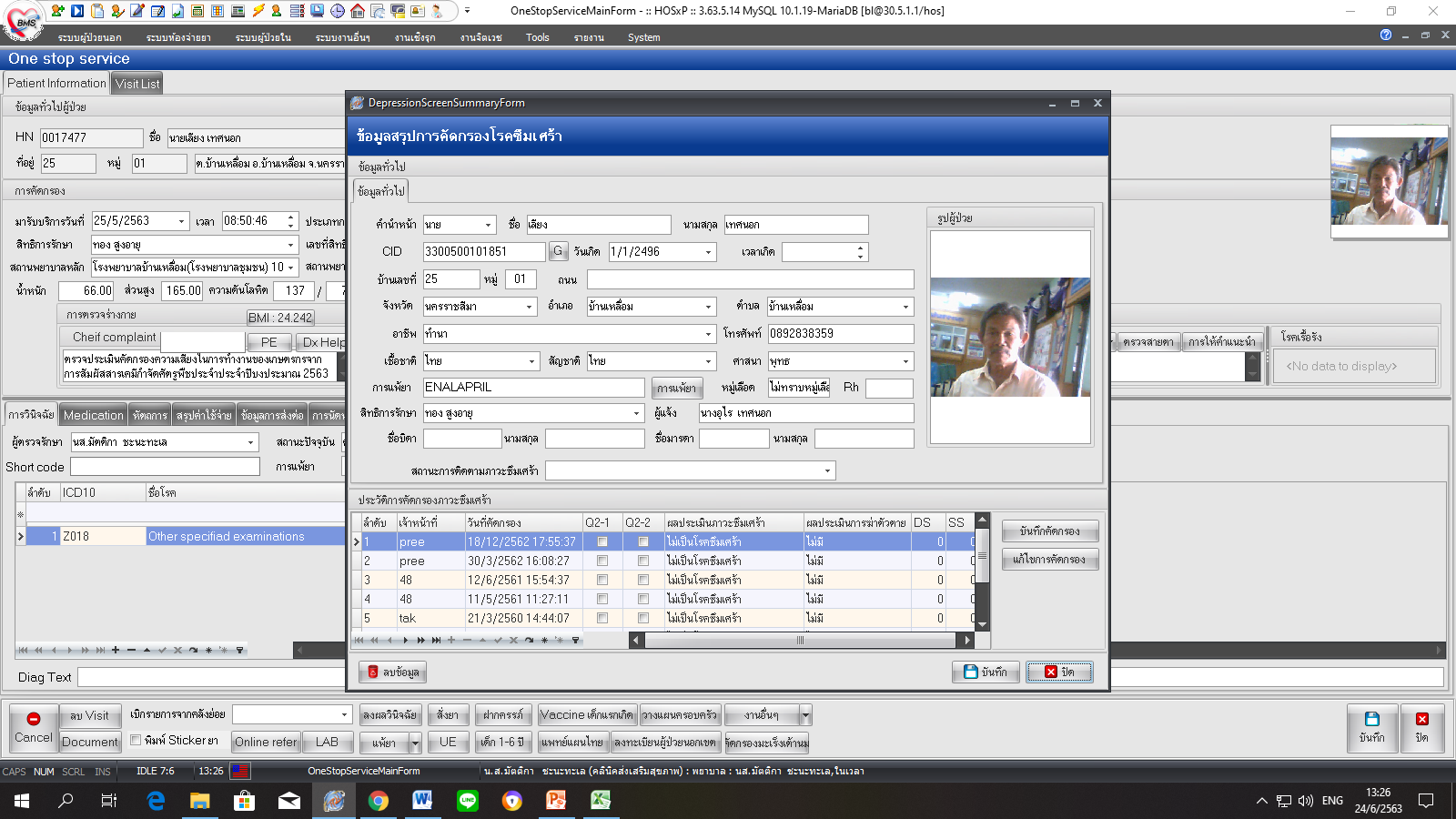 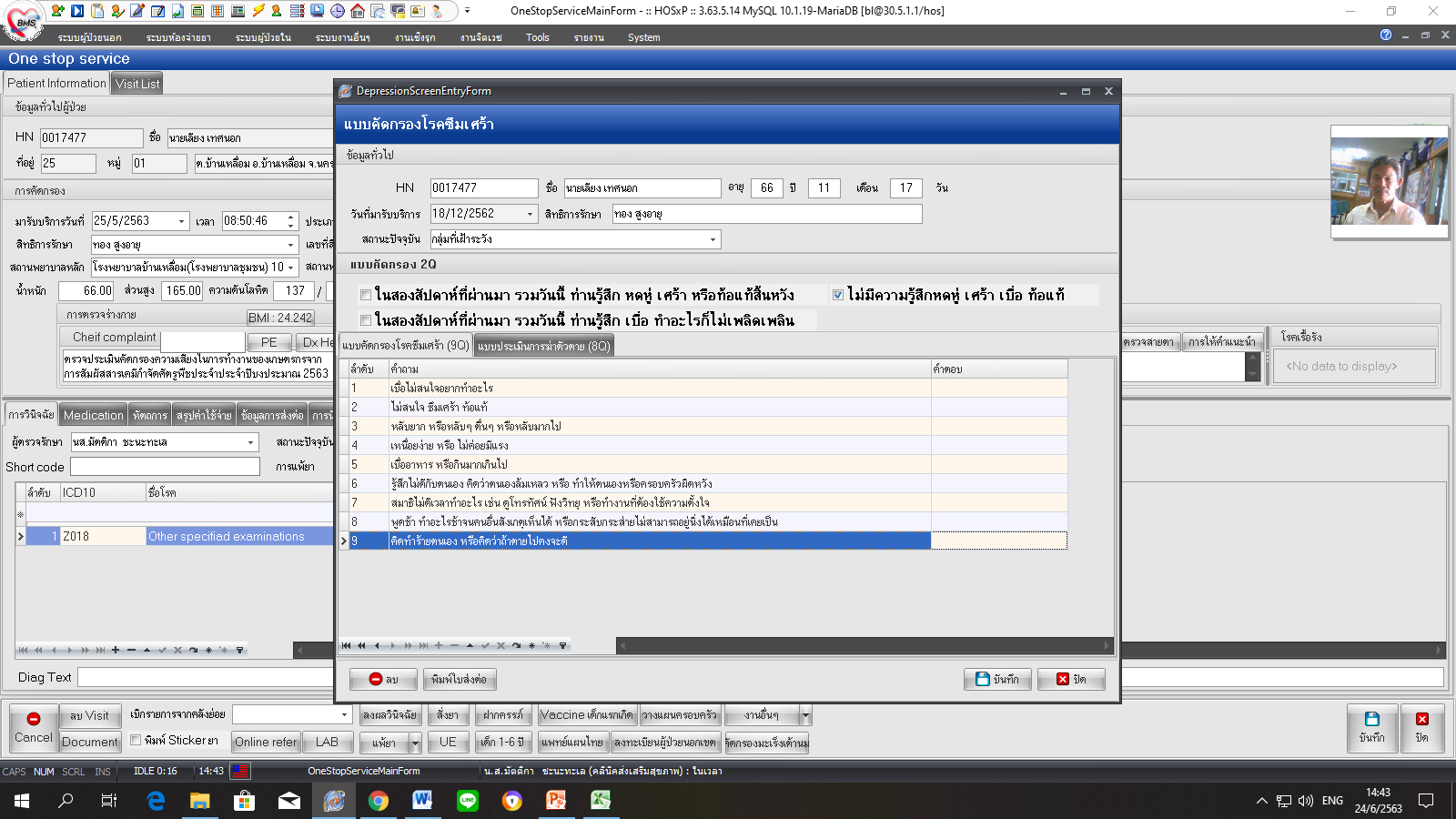 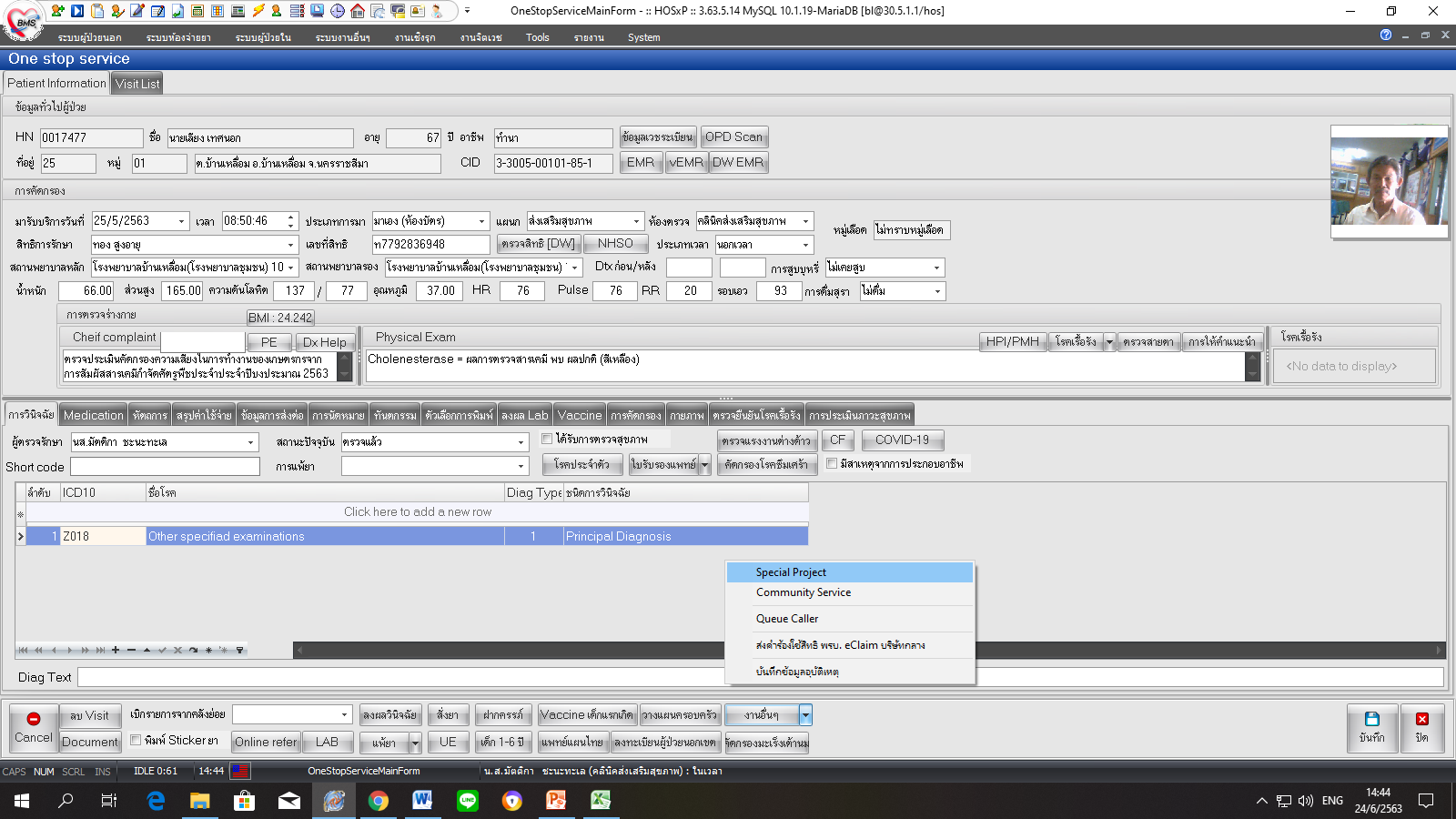 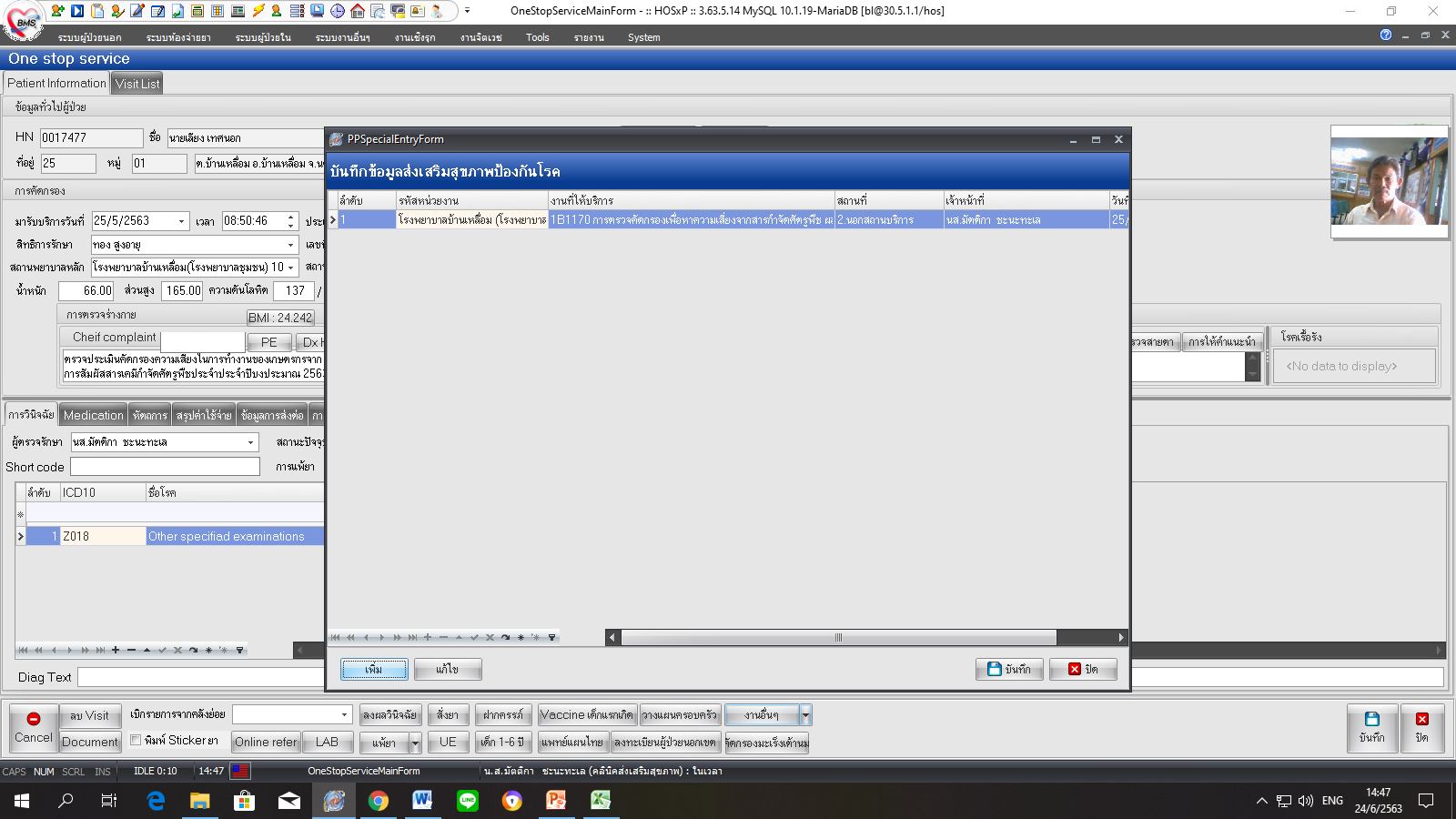 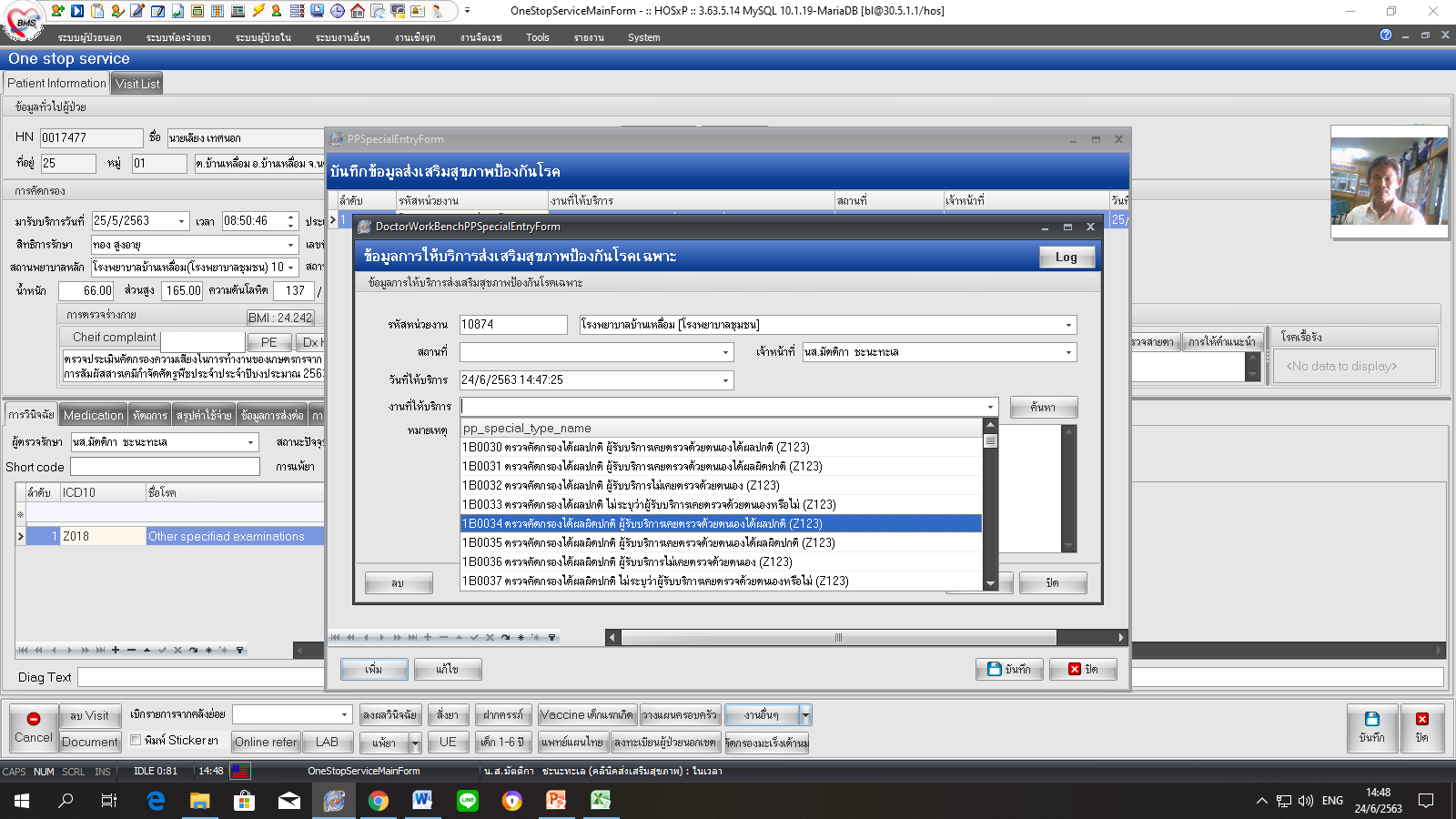 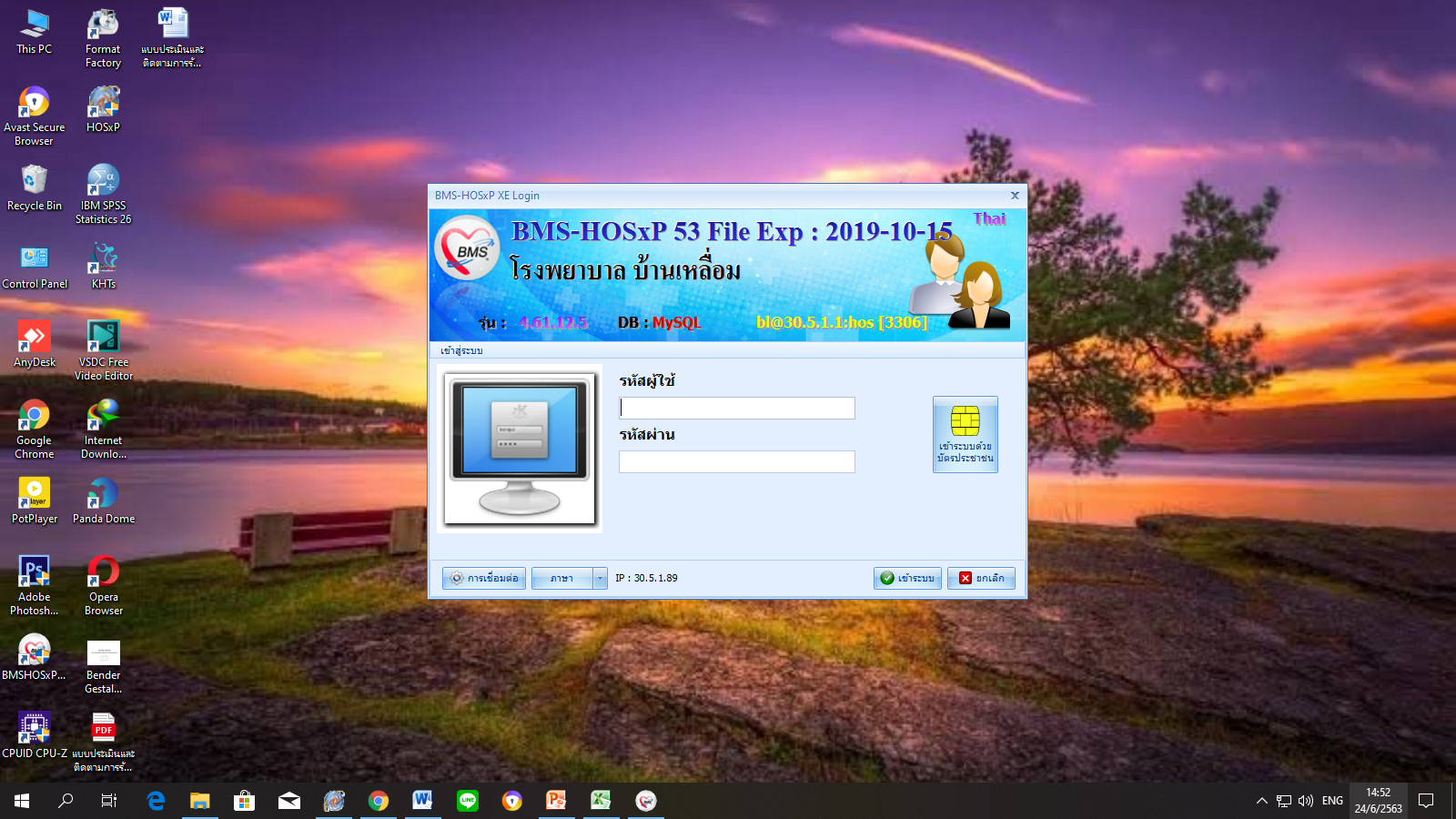 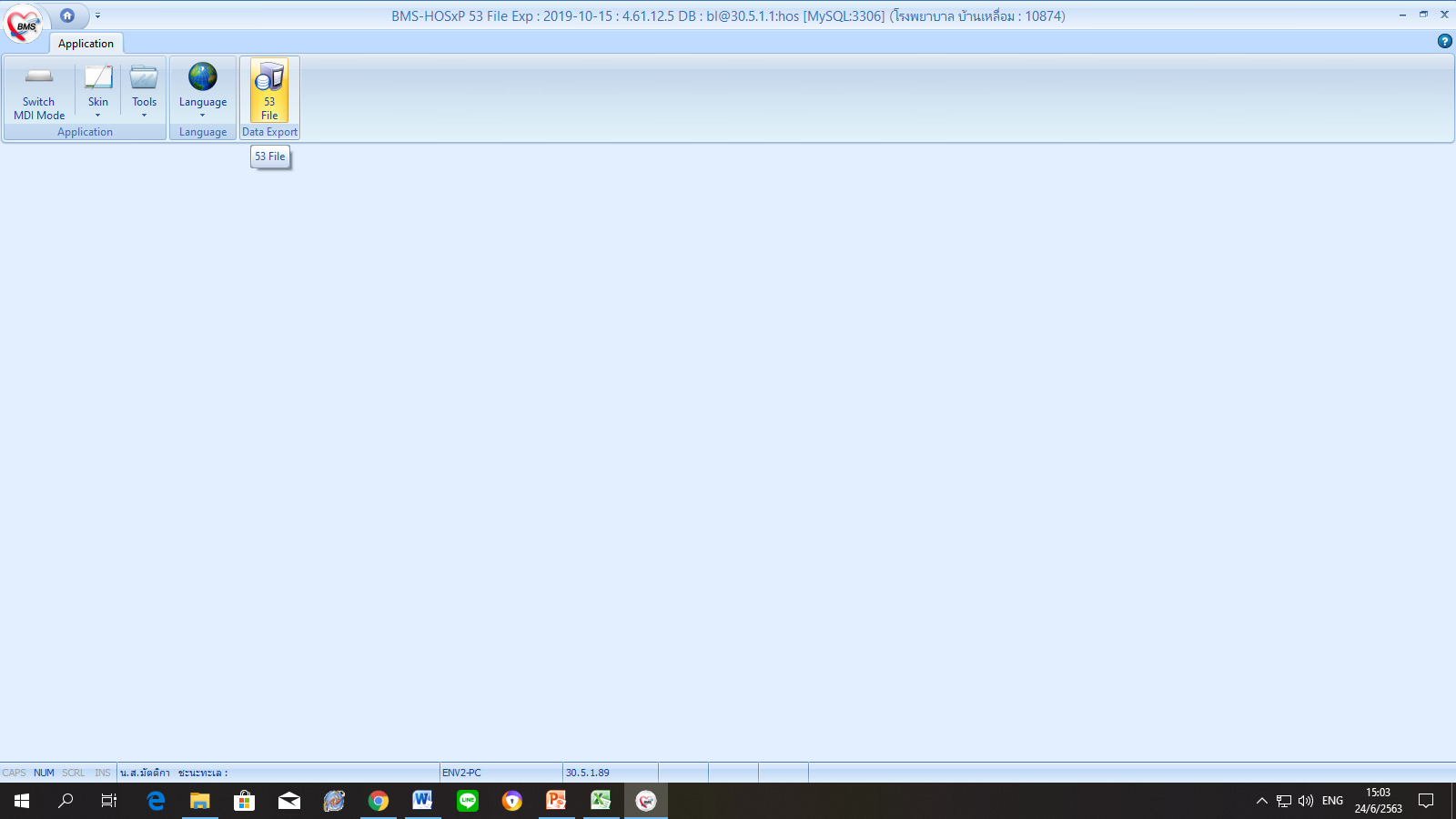 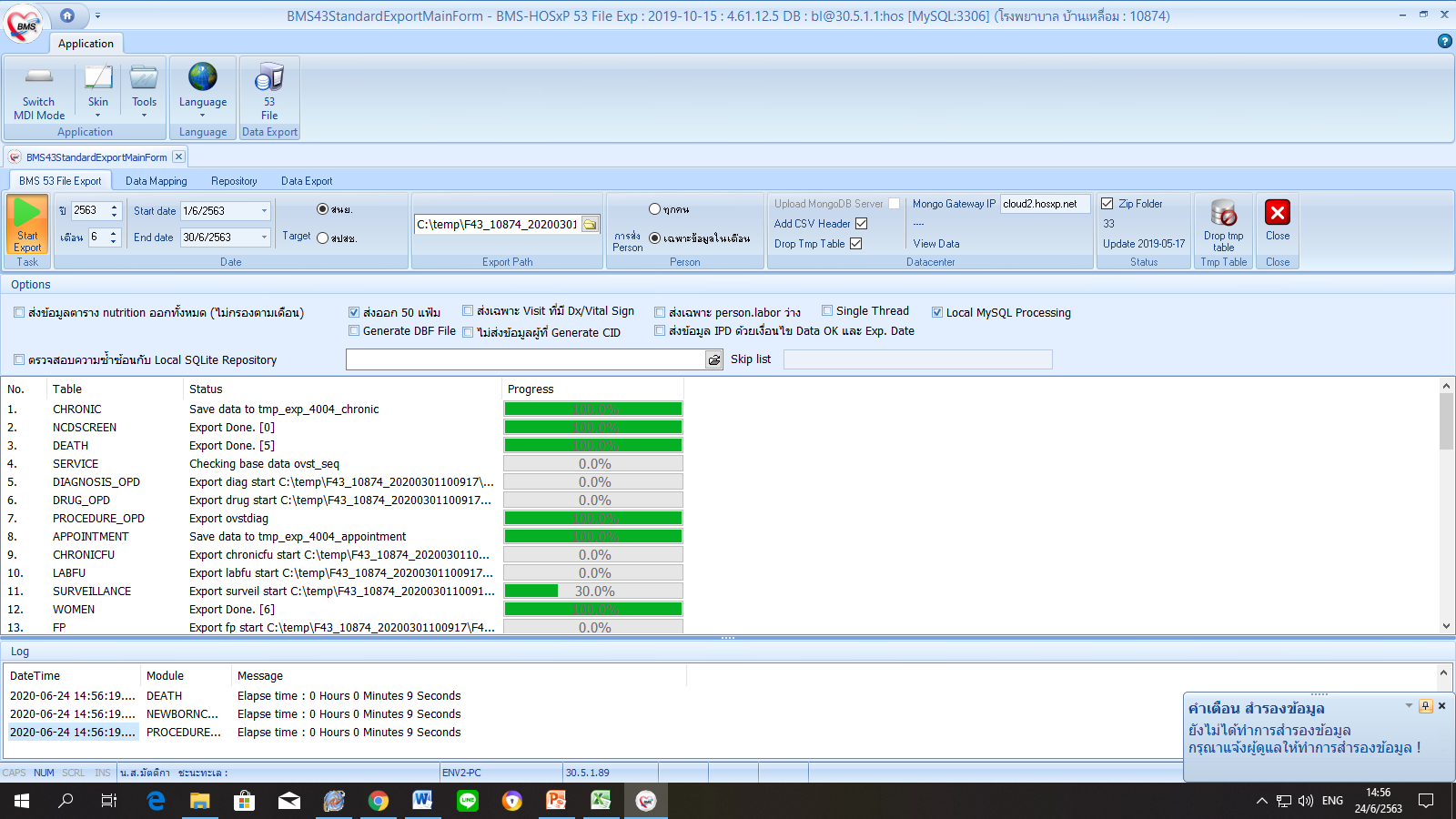 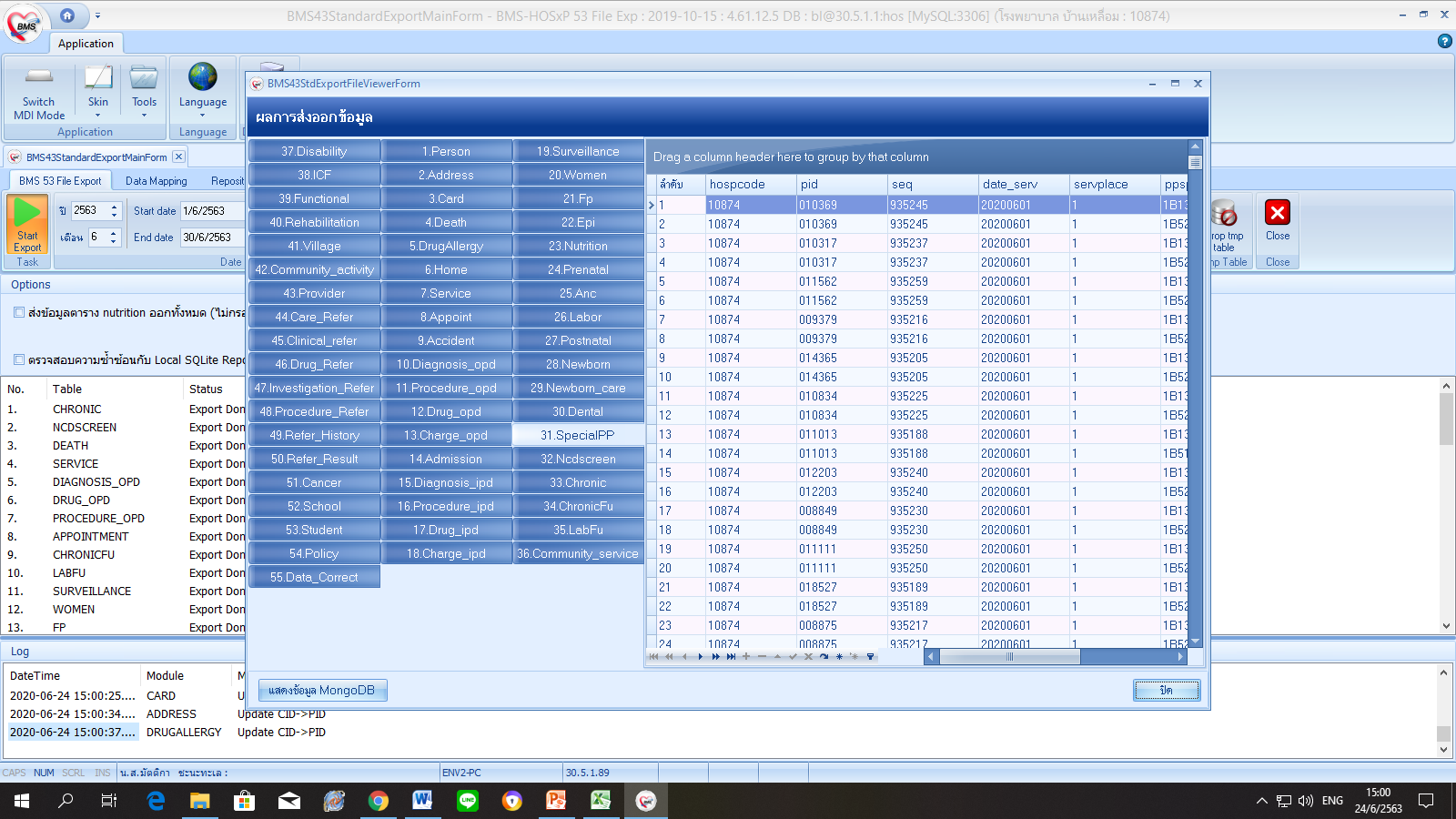 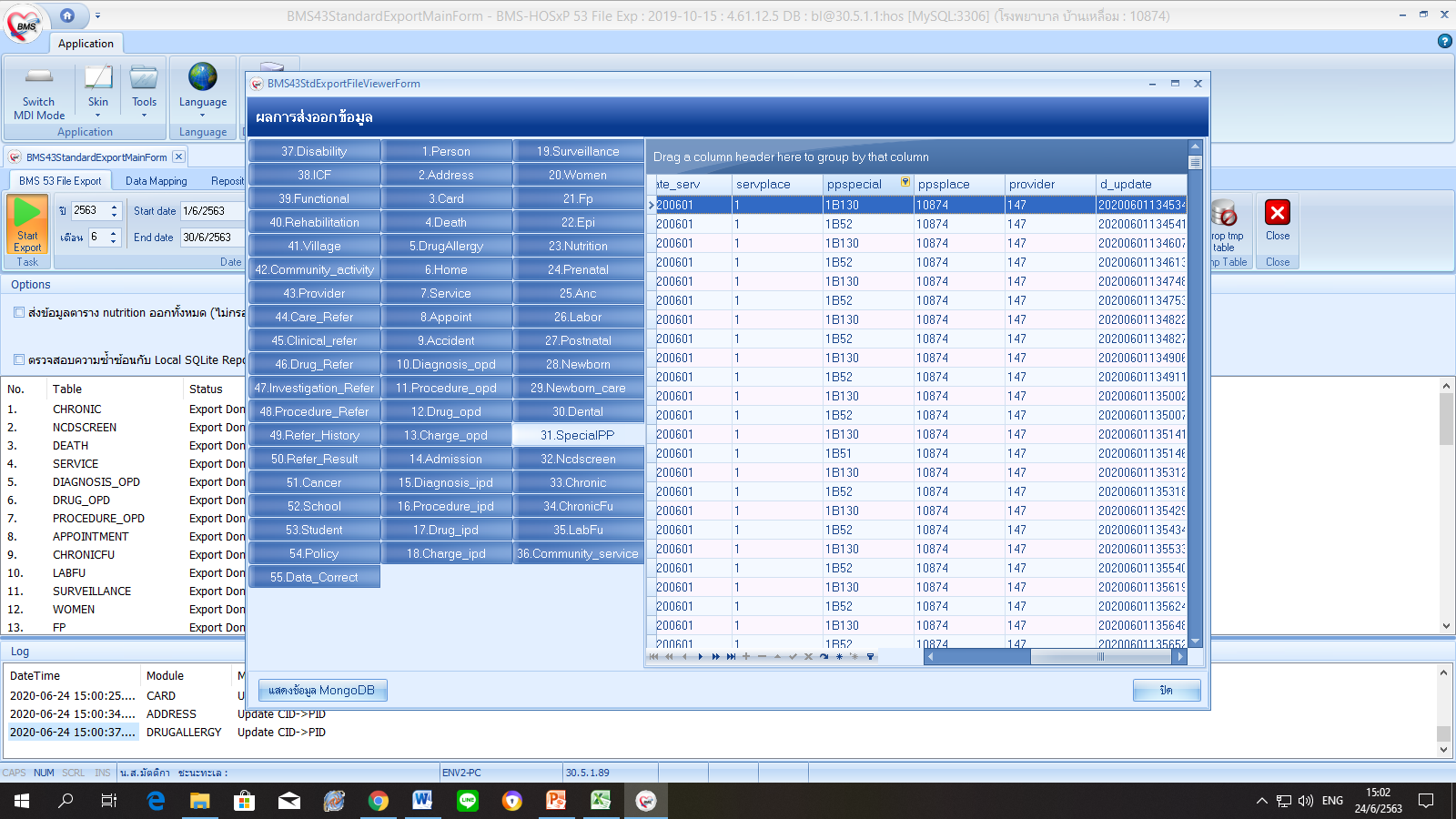 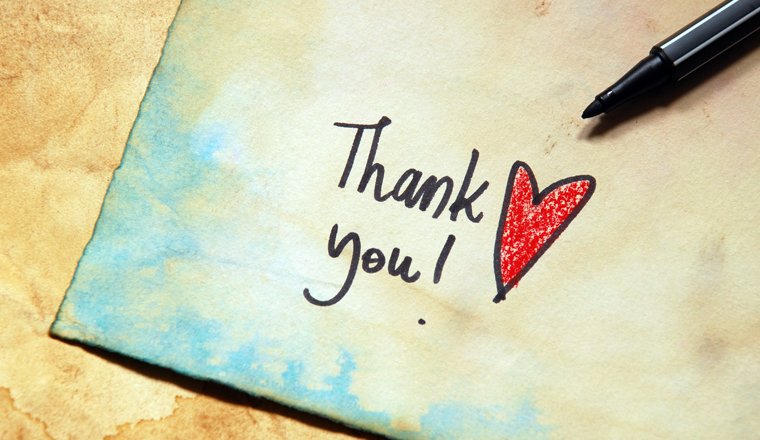 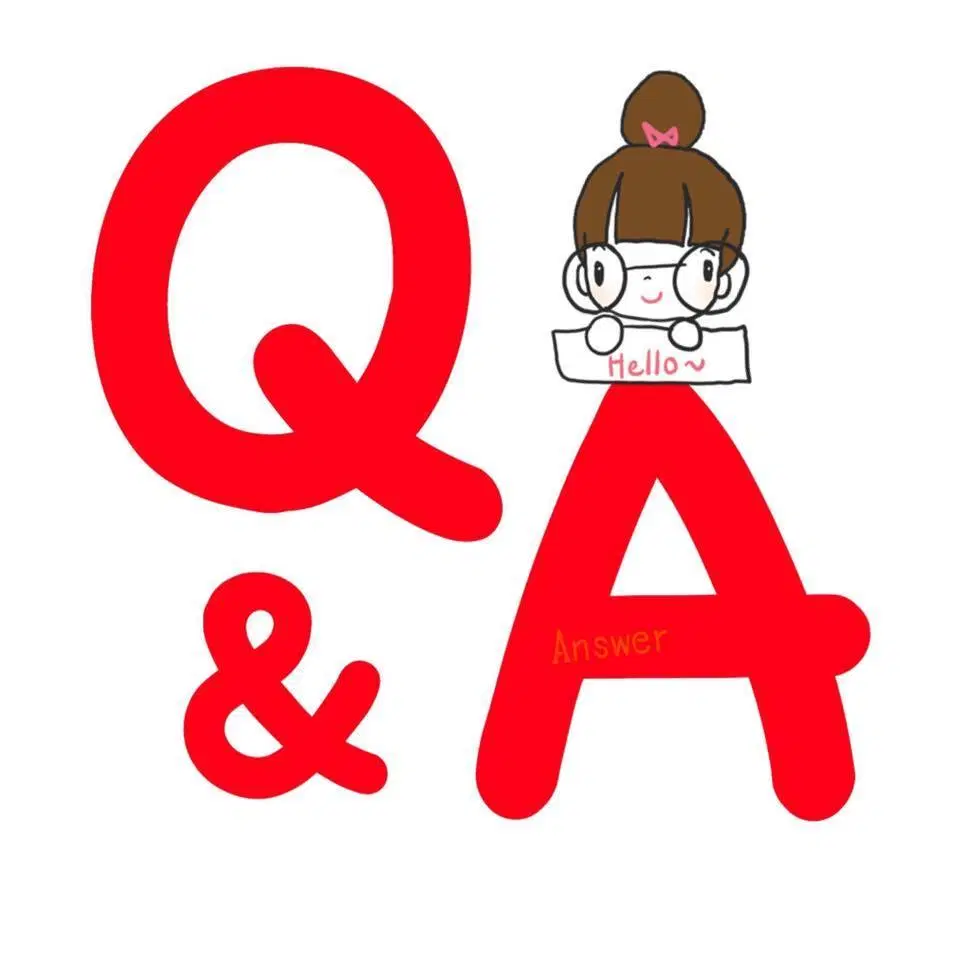